Diálogos Temáticos 
Orçamento e Planejamento – Uso dos Recursos do SUS 


Natal _ 21 de dezembro de 2022.
Blenda Pereira. – Assessora Técnica CONASEMS
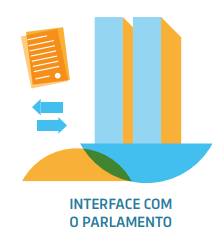 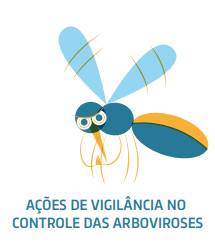 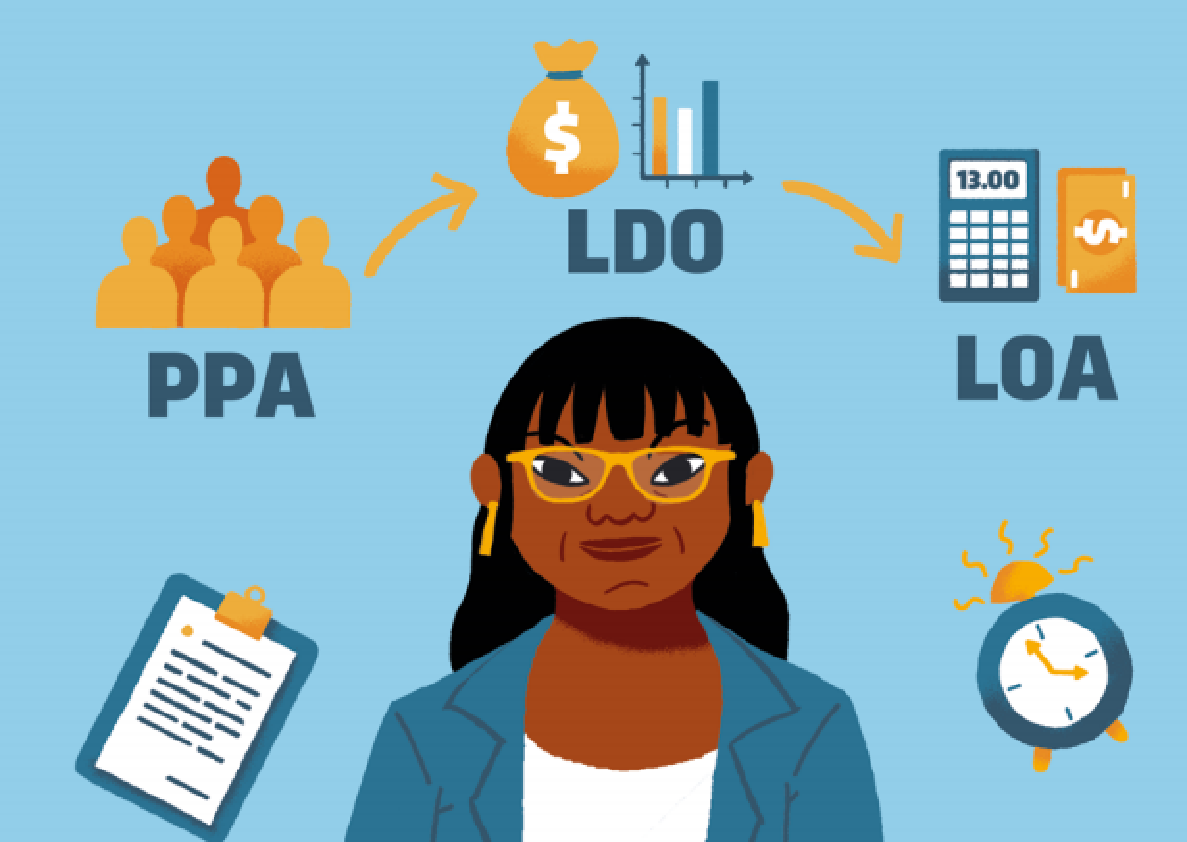 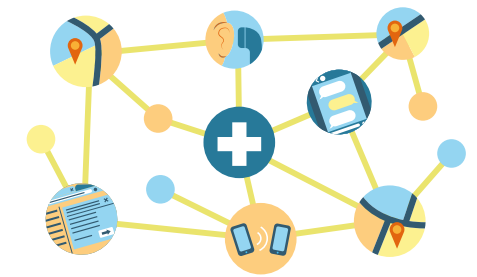 PLANEJAMENTO
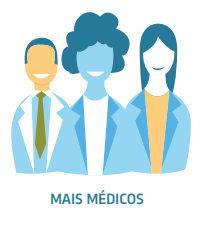 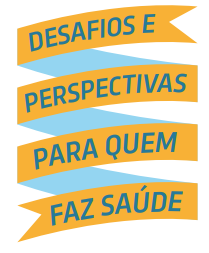 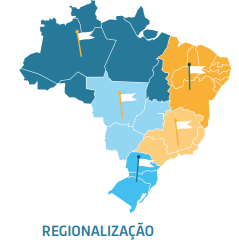 REDES DE ATENÇÃO
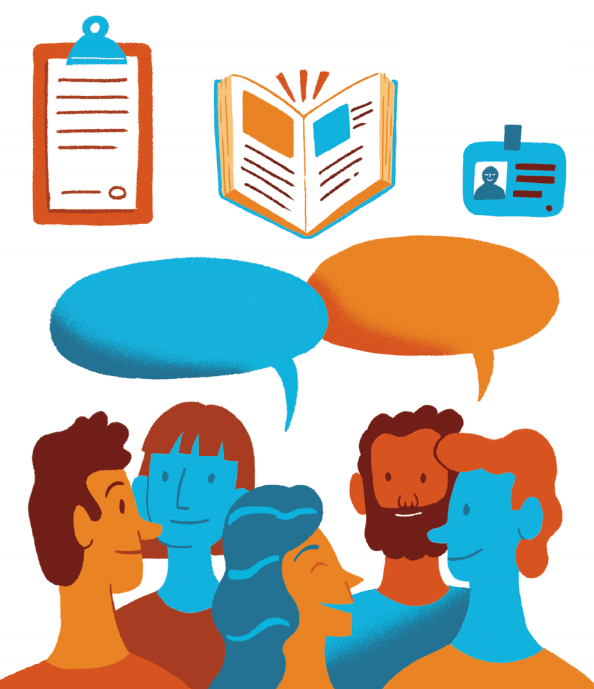 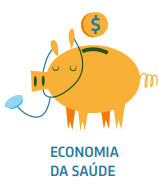 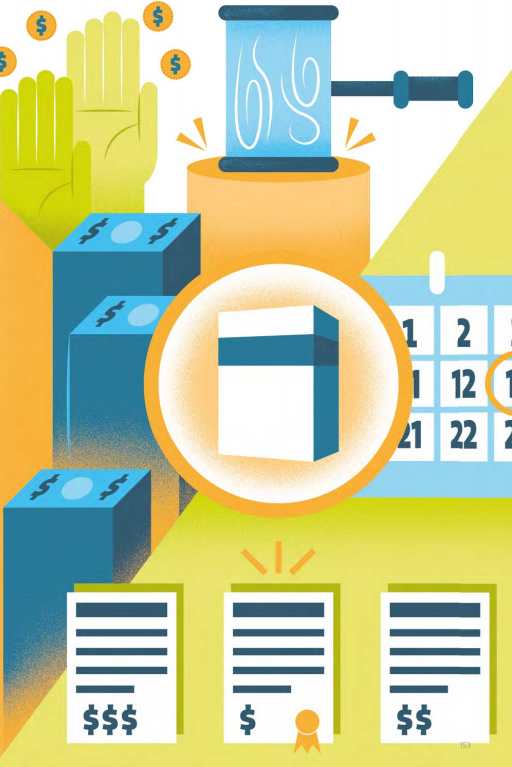 GESTÃO DO TRABALHO E DA EDUCAÇÃO NA SAÚDE
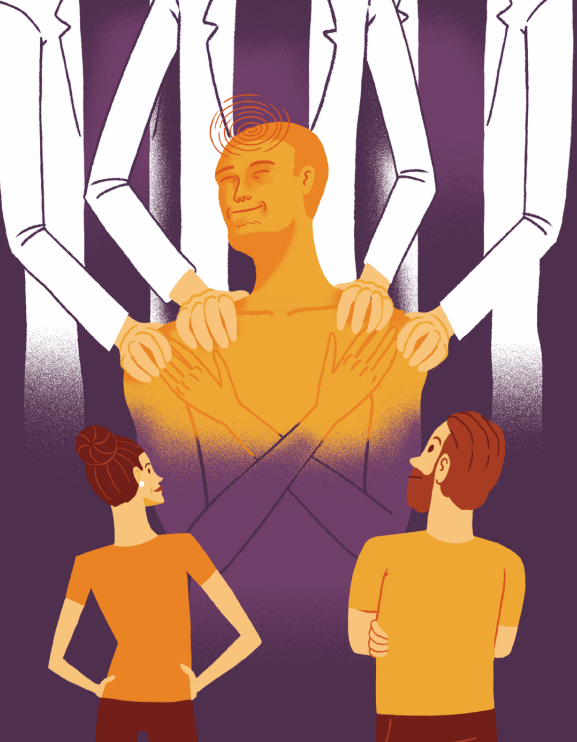 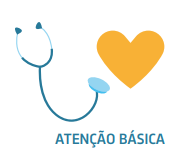 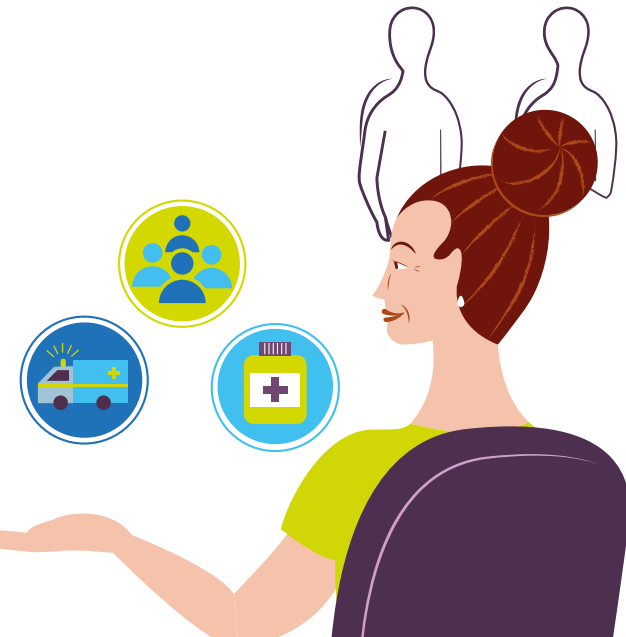 JUDICIALIZAÇÃO
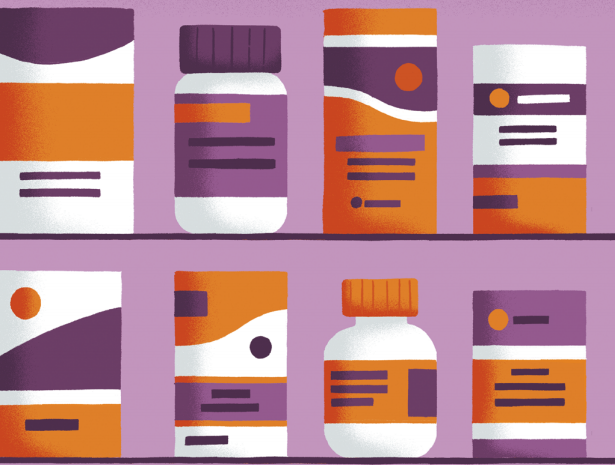 SAÚDE MENTAL
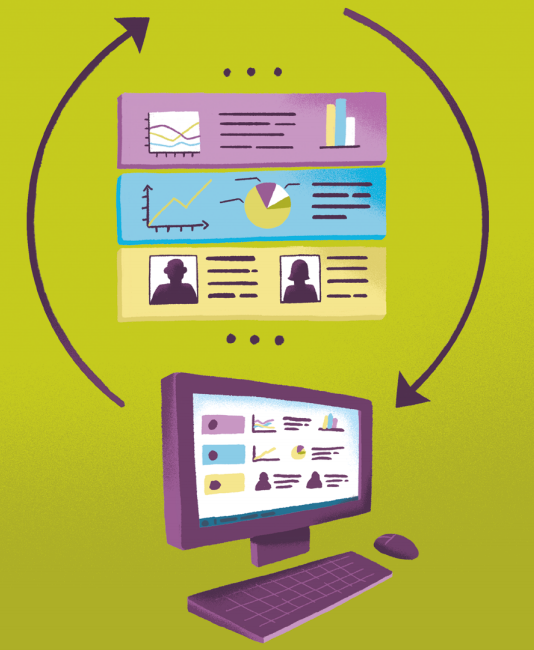 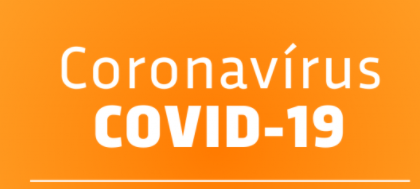 ASSISTÊNCIA FARMACÊUTICA
INFORMAÇÃO EM SAUDE
PLANEJAMENTO - RESPONSABILIDADE ADMINISTRATIVA FINANCEIRA
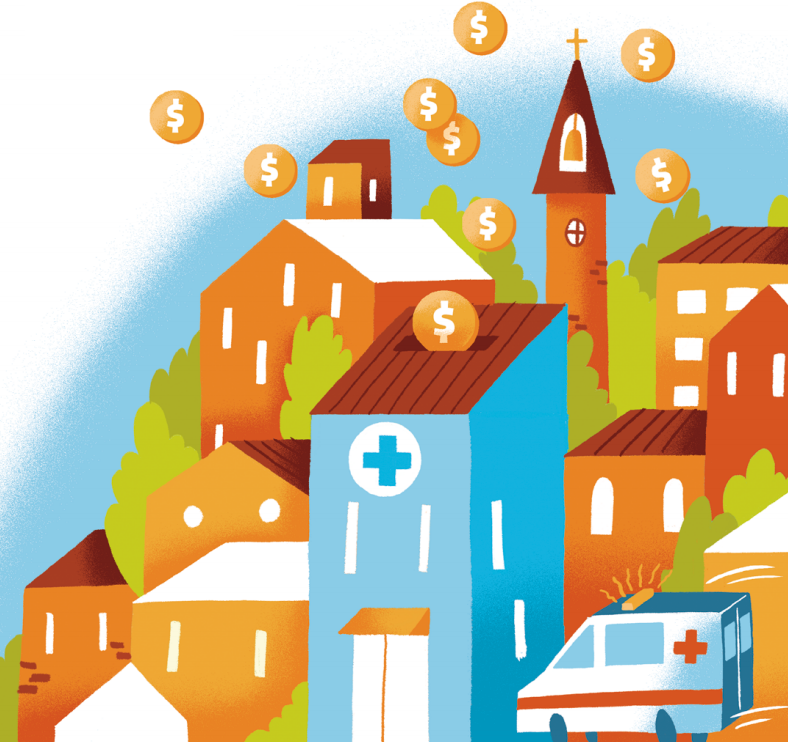 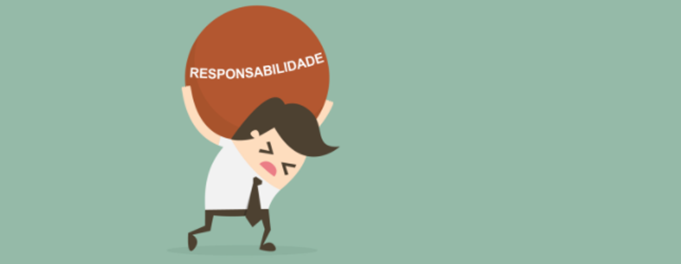 Recursos financeiros movimentados 
nas contas municipais
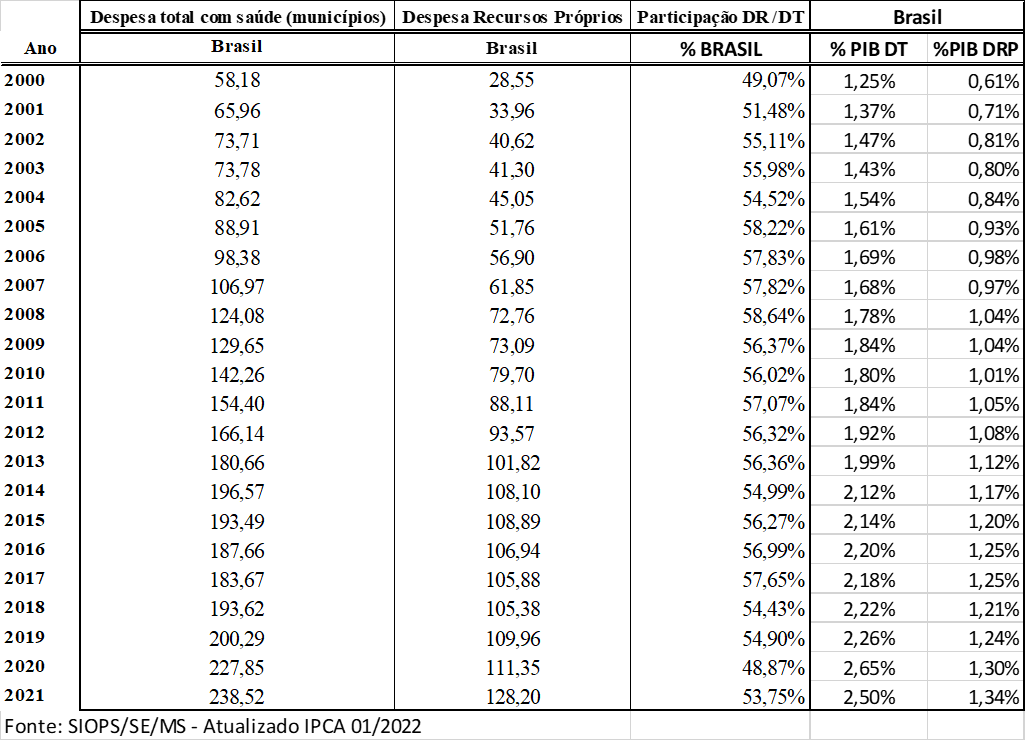 Fonte: SIOPS/SE/MS - Atualizado IPCA 01/2022 em bilhões
Financiamento Ações e Serviços Públicos em Saúde 
Emaranhado normativo?
Normas e princípios financeiros e orçamentários Administração Pública 
Constituição Federal de 1988, 
Lei 4.320/64 (Lei de Finanças Públicas)
Lei 101/2000 (Lei de Responsabilidade Fiscal)
PPA , LDO, LOA

Normas financiamento e transferências do SUS
Lei 8.080/1990
Lei 8.142/1990
Lei 141/2012
Financiamento Ações e Serviços Públicos em Saúde 
Emaranhado normativo?
Consolidação Portarias GM _ Ministério da Saúde
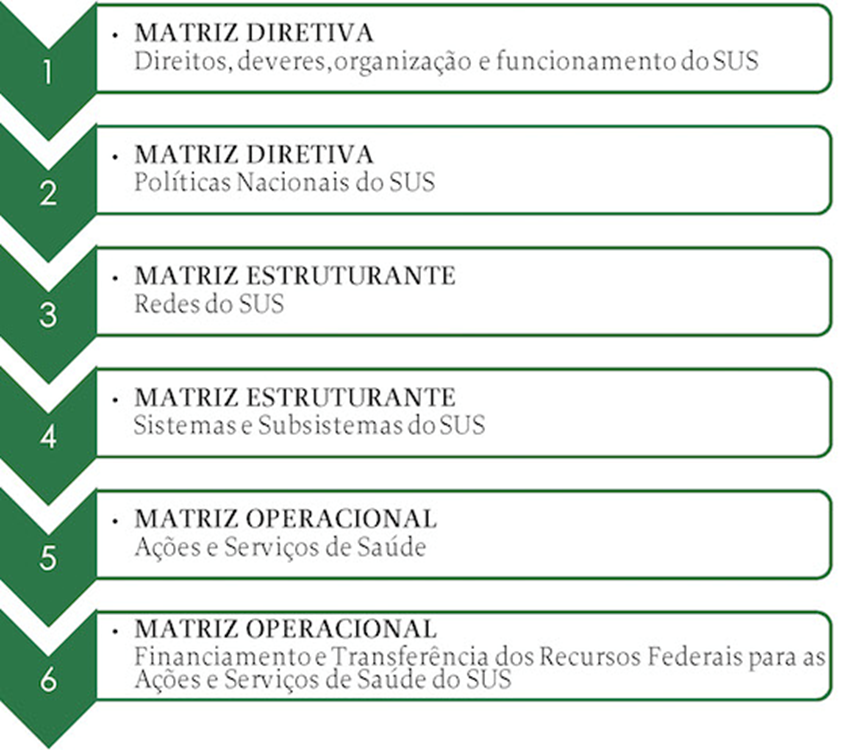 Financiamento Ações e Serviços Públicos em Saúde 
Emaranhado normativo?
Quantitativo de normas _ Ministério da Saúde
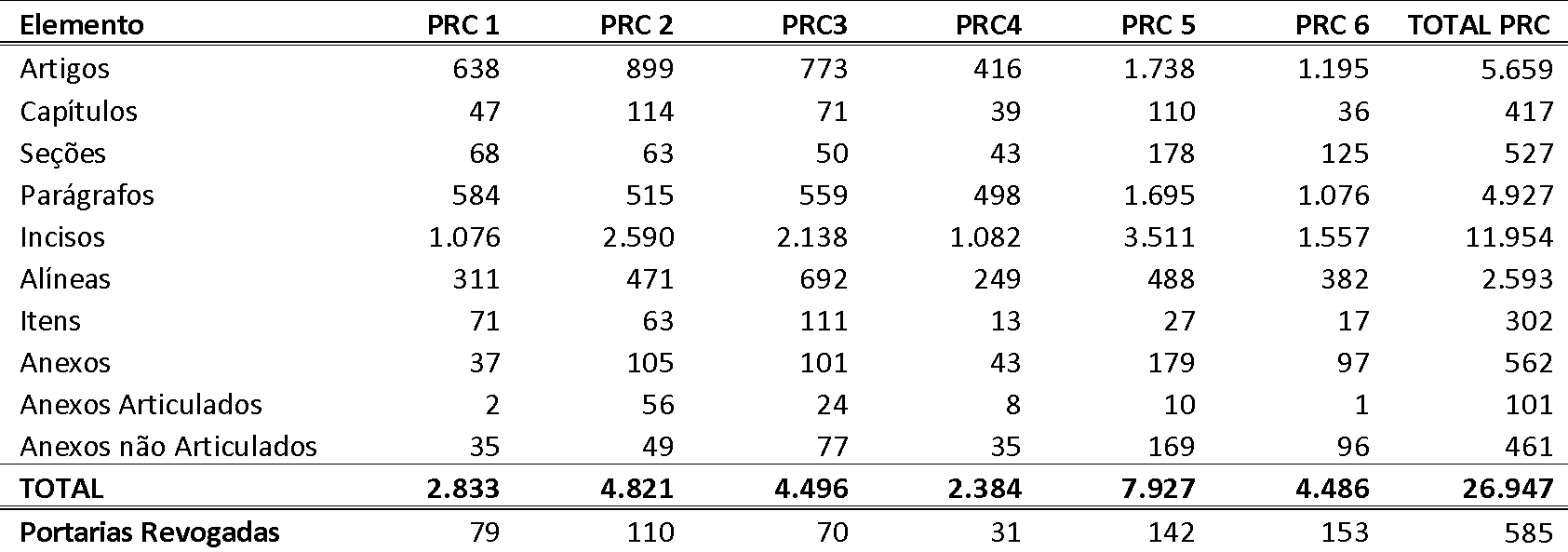 PLANEJAMENTO - RESPONSABILIDADE ADMINISTRATIVA FINANCEIRA
PMS
PAS
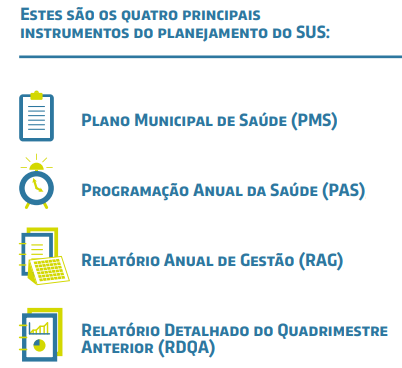 RDQA
RAG
PLANEJAMENTO - RESPONSABILIDADE ADMINISTRATIVA FINANCEIRA
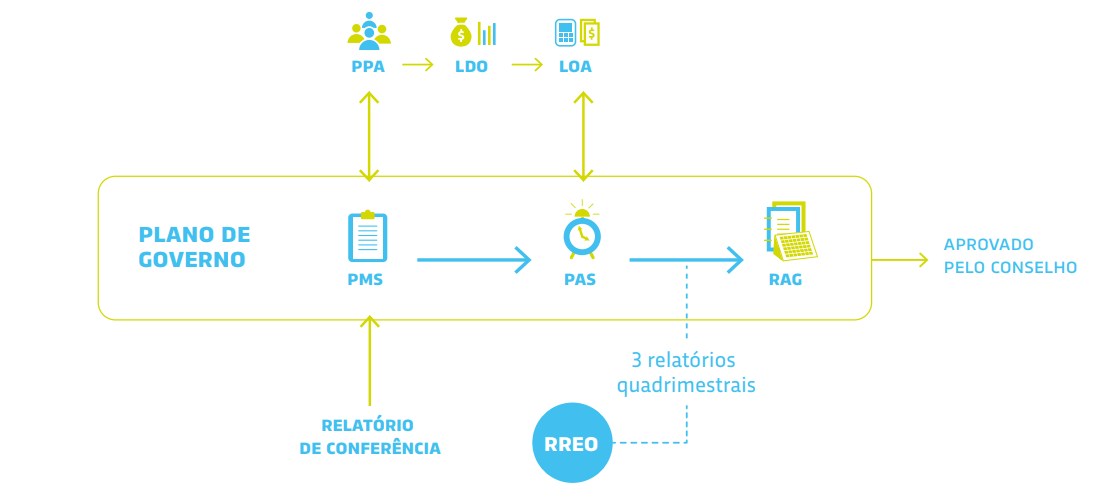 E O FINANCIAMENTO DO SUS?

COMO FAZER A GESTÃO ORÇAMENTÁRIA E FINANCEIRA DOS RECURSOS QUE ESTÃO SOB A RESPONSABILIDADE DA SECRETARIA DE SAÚDE?
QUAL É O MÍNIMO A SER APLICADO NA SAÚDE?

QUAIS SÃO AÇÕES E SERVIÇOS PÚBLICOS EM SAÚDE? 

COMO É ORGANIZADO OS REPASSES FEDERAIS PARA CO-FINANCIAR O SUS?

E OS REPASSES ESTADUAIS ?
FINANCIAMENTO SAÚDE PÚBLICA NO BRASIL
DESAFIOS
Normas da base legal do mínimo a ser aplicado em ASPS
Série Histórica – ASPS
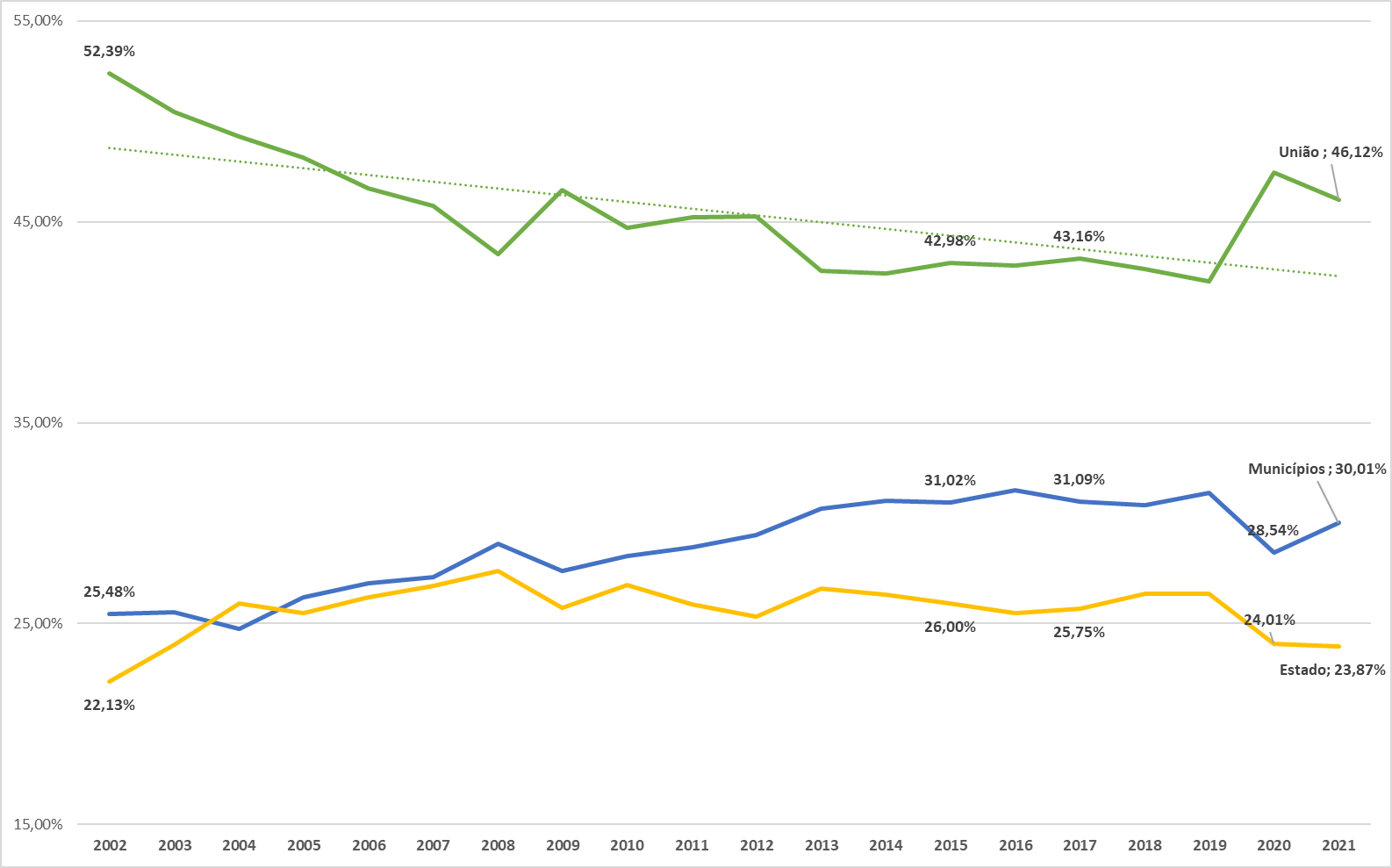 Fonte: elaboração própria
 SIOPS/SE/MS
Municípios ASPS em Bilhões – Recursos Próprios aplicados
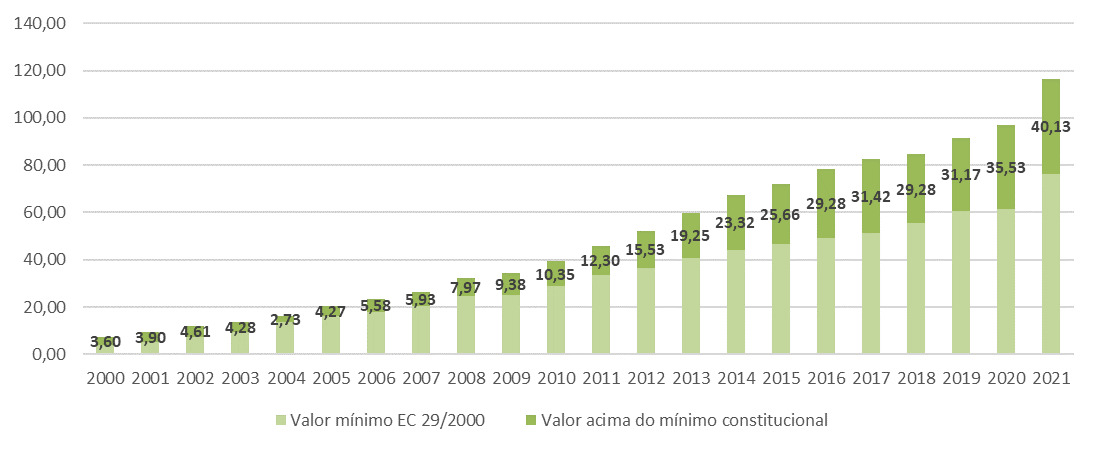 Fonte: SIOPS/SE/MS – Valor nominal
Gastos ações e serviços públicos em saúde
Art. 3o  Observadas as disposições do art. 200 da Constituição Federal, do art. 6º da Lei nº 8.080, de 19 de setembro de 1990, e do art. 2o desta Lei Complementar, para efeito da apuração da aplicação dos recursos mínimos aqui estabelecidos, serão consideradas despesas com ações e serviços públicos de saúde as referentes a: 
I - vigilância em saúde, incluindo a epidemiológica e a sanitária; 
II - atenção integral e universal à saúde em todos os níveis de complexidade, incluindo assistência terapêutica e recuperação de deficiências nutricionais; 
III - capacitação do pessoal de saúde do Sistema Único de Saúde (SUS); 
IV - desenvolvimento científico e tecnológico e controle de qualidade promovidos por instituições do SUS; 
V - produção, aquisição e distribuição de insumos específicos dos serviços de saúde do SUS, tais como: imunobiológicos, sangue e hemoderivados, medicamentos e equipamentos médico-odontológicos; 
VI - saneamento básico de domicílios ou de pequenas comunidades, desde que seja aprovado pelo Conselho de Saúde do ente da Federação financiador da ação e esteja de acordo com as diretrizes das demais determinações previstas nesta Lei Complementar; 
VII - saneamento básico dos distritos sanitários especiais indígenas e de comunidades remanescentes de quilombos; 
VIII - manejo ambiental vinculado diretamente ao controle de vetores de doenças; 
IX - investimento na rede física do SUS, incluindo a execução de obras de recuperação, reforma, ampliação e construção de estabelecimentos públicos de saúde; 
X - remuneração do pessoal ativo da área de saúde em atividade nas ações de que trata este artigo, incluindo os encargos sociais; 
XI - ações de apoio administrativo realizadas pelas instituições públicas do SUS e imprescindíveis à execução das ações e serviços públicos de saúde; e 
XII - gestão do sistema público de saúde e operação de unidades prestadoras de serviços públicos de saúde.
LEI COMPLEMENTAR Nº 141 
DE 13 DE JANEIRO DE 2012
Regulamenta o § 3o do art. 198 da Constituição Federal para dispor sobre os valores mínimos a serem aplicados anualmente pela União, Estados, Distrito Federal e Municípios em ações e serviços públicos de saúde; estabelece os critérios de rateio dos recursos de transferências para a saúde e as normas de fiscalização, avaliação e controle das despesas com saúde nas 3 (três) esferas de governo; revoga dispositivos das Leis nos 8.080, de 19 de setembro de 1990, e 8.689, de 27 de julho de 1993; e dá outras providências.
00
FINANCIAMENTO SAÚDE PÚBLICA NO BRASIL
DESAFIOS
ASPS - Ações e Serviços Públicos de Saúde
NÃO SÃO 
Ações e Serviços Públicos de Saúde 

Presidência da República
Casa Civil
Subchefia para Assuntos Jurídicos

LEI COMPLEMENTAR Nº 142 
DE 13 DE JANEIRO DE 2012

Regulamenta o § 3o do art. 198 da Constituição Federal para dispor sobre os valores mínimos a serem aplicados anualmente pela União, Estados, Distrito Federal e Municípios em ações e serviços públicos de saúde; estabelece os critérios de rateio dos recursos de transferências para a saúde e as normas de fiscalização, avaliação e controle das despesas com saúde nas 3 (três) esferas de governo; revoga dispositivos das Leis nos 8.080, de 19 de setembro de 1990, e 8.689, de 27 de julho de 1993; e dá outras providências.
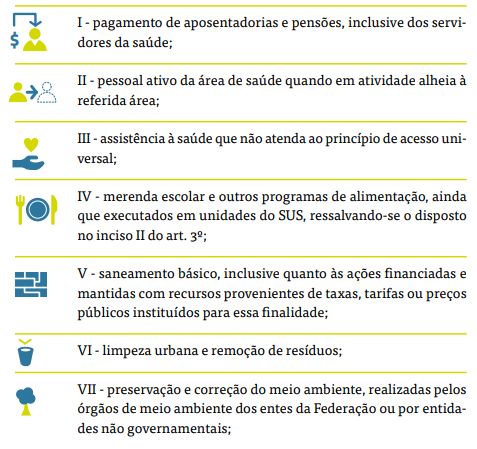 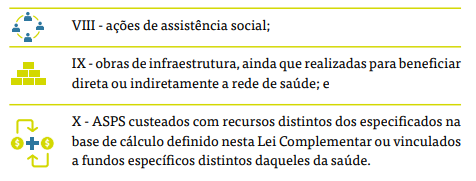 00
FUNDOS DE SAÚDE
ASPECTOS:
 

POLITICOS

TÉCNICOS
00
FUNDOS DE SAÚDE – 
ASPECTOS POLÍTICOS
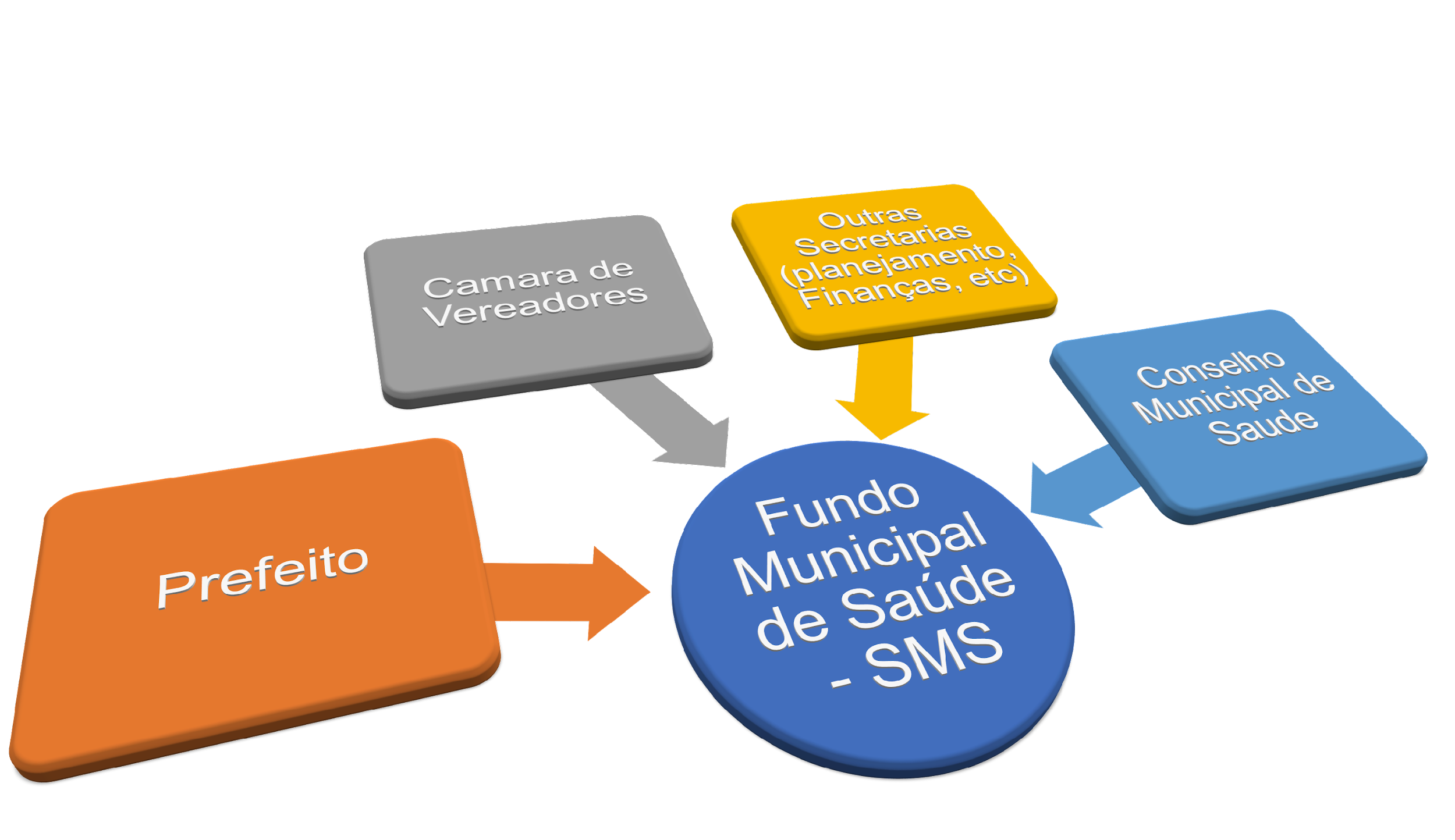 00
Constituiçao Federal
LEI 4320/64
LC 141
LEI 8080/90
LEI 8142/90
PORTARIAS MINISTERIAIS
FUNDOS DE SAÚDE  
ASPECTOS TÉCNICOS
PODER JUDICIARIO
RESOLUÇOES/
DELIBERACOES 
 DA CIB
Fundo de Saude
AREA CONTABIL, LICITACAO, COMPRAS,ETC
MINISTERIO PUBLICO
00
FUNDOS DE SAÚDE  
Composição dos Recursos
Recursos da União
Recursos Municipais
FUNDO DE SAÚDE
Recursos do Estado
Outros repasses
FUNDOS DE SAÚDE
O Fundo só pode pagar despesas que estejam explícitas no fundo de saúde e no PAS/PS
Qualquer despesa nova tem que ser incluída no plano e aprovada no conselho;
Deve ser unidade orçamentária e gestora no orçamento do ente
Só o fundo paga despesas de saúde: nenhum outro setor da prefeitura pode pagar sem passar os recursos para o fundo.
00
Transferências Federais
ORGANIZAÇÃO E REPASSE EM  BLOCOS DE FINANCIAMENTO : (natureza financeira)
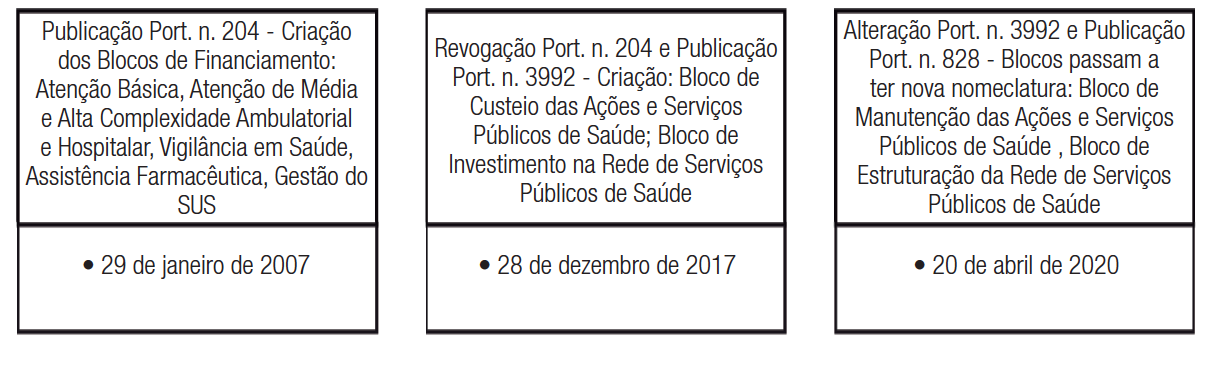 Fonte: FERNANDES, Gustavo ; PEREIRA, Blenda - Os desafios do financiamento do enfrentamento à COVID-19 no SUS dentro do pacto federativo.
00
Transferências Federais
ORGANIZAÇÃO E REPASSE EM  BLOCOS DE FINANCIAMENTO : (natureza financeira)
Bloco Manutenção
Bloco Estruturação
Aplicação dos recursos transferidos:

Recursos que compõem cada bloco de financiamento devem ser aplicados em ASPS relacionados ao próprio bloco.

Aplicação dos recursos deverá sempre refletir, ao final de cada exercício:

a vinculação com a finalidade de cada programa de trabalho do OGU (ação orçamentária) que deu origem ao repasse;
o estabelecido no Plano de Saúde e na Programação Anual de Saúde de cada ente federativo; e
o objeto e compromissos pactuados nos atos normativos do SUS.
00
Transferências Federais
Bloco Manutenção
Vedações USO Bloco Manutenção
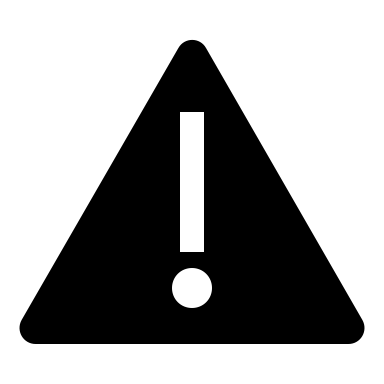 I - à manutenção das condições de oferta e continuidade da prestação das ações e serviços públicos de saúde, inclusive para financiar despesas com reparos e adaptações; e
II - ao funcionamento dos órgãos e estabelecimentos responsáveis pela implementação das ações e serviços públicos de saúde. (alterada pela Portaria GM/MS n. 828/2020)
Parágrafo único.  Fica vedada a utilização de recursos financeiros referentes ao Bloco de Manutenção para o pagamento de:
I - servidores inativos;
II - servidores ativos, exceto aqueles contratados exclusivamente para desempenhar funções relacionadas aos serviços previstos no respectivo Plano de Saúde;
III - gratificação de função de cargos comissionados, exceto aqueles diretamente ligados às funções relacionadas aos serviços previstos no respectivo Plano de Saúde;
IV - pagamento de assessorias ou consultorias prestadas por servidores públicos pertencentes ao quadro do próprio Município ou do Estado; e
V - obras de construções novas bem como de ampliações de imóveis já existentes, ainda que utilizados para a realização de ações e/ou serviços de saúde." (NR) (alterada pela Portaria GM/MS n. 828/2020)
Atenção _ emenda impositiva individual por força da EC 86/ NÃO pode pagar pessoal e encargos
00
Transferências Federais
Bloco Estruturação
Vedações USO Bloco Estruturação
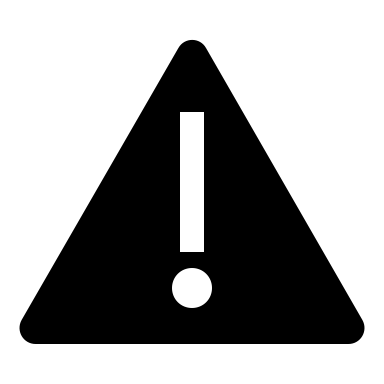 Estruturação da rede de serviços de Saúde na:

 I - aquisição de equipamentos voltados para a realização de ações e serviços públicos de saúde;
II - obras de construções novas ou ampliação de imóveis existentes utilizados para a realização de ações e serviços públicos de saúde; e
III - obras de reforma de imóveis já existentes utilizados para a realização de ações e serviços públicos de saúde.
Parágrafo único. Fica vedada a utilização de recursos financeiros referentes ao Bloco de Estruturação em órgãos e unidades voltados, exclusivamente, à realização de atividades administrativas." (NR) (alterada pela Portaria GM/MS n. 828/2020)
00
§ 3º Na hipótese de o custo final para aquisição dos equipamentos e materiais permanentes ser inferior ao montante dos recursos financeiros transferidos nos termos desta Portaria, os valores remanescentes poderão ser utilizados para a aquisição de equipamentos e materiais permanentes previstos na RENEM, excetuando-se equipamentos e materiais permanentes com alocação condicionada a parâmetros populacionais ou de demanda previstos na legislação.
§ 4º Os equipamentos e materiais permanentes adquiridos na forma do § 3º serão destinados, preferencialmente, ao estabelecimento e/ou unidade de saúde informado na proposta ou, subsidiariamente, a outro estabelecimento de saúde do mesmo ente federativo proponente e do mesmo nível de complexidade de atenção à saúde do estabelecimento previsto na proposta.
§ 5º Os equipamentos e materiais permanentes adquiridos com os recursos de que trata esta Portaria poderão ser realocados em estabelecimentos e/ou unidades diferentes dos previstos originalmente na proposta em casos de comoção popular, desativação do estabelecimento e/ou unidade de saúde ou subutilização do equipamento ou material permanente, desde que observados os parâmetros e diretrizes de financiamento do Ministério da Saúde.
PORTARIA Nº 3.134, DE 17 DE DEZEMBRO DE 2013
Dispõe sobre a transferência de recursos financeiros de investimento do Ministério da Saúde a Estados, Distrito Federal e Municípios, destinados à aquisição de equipamentos e materiais permanentes para a expansão e consolidação do Sistema Único de Saúde (SUS) e cria a Relação Nacional de Equipamentos e Materiais Permanentes financiáveis para o SUS (RENEM) e o Programa de Cooperação Técnica (PROCOT) no âmbito do Ministério da Saúde.
RESOLUÇÃO Nº 22, DE 27 DE JULHO DE 2017
Dispõe complementarmente sobre a execução dos recursos financeiros transferidos pelo Ministério da Saúde para aquisição de equipamentos e materiais permanentes, no âmbito da Portaria GM/MS 3.134, de 17 de dezembro de 2013.
Art. 3º No caso de frustração do diagnóstico de necessidade que ensejou a definição de um ou mais equipamentos inicialmente aprovados pelo Ministério da Saúde, o ente beneficiário poderá utilizar os recursos disponíveis para aquisição de equipamento ou material permanente mais adequado à necessidade atual
Transferências Federais
Pontos principais  
Fundo a Fundo
A transferência fundo a fundo é um mecanismo de descentralização de recursos por determinação legal sem requerimento de celebração de convênios ou instrumento similar. 

Só pode ser operacionalizada entre fundos públicos – ou seja  nesta modalidade o fundo nacional de saúde somente pode transferir para um outro fundo público seja estadual ou municipal.

Não há transferência fundo a fundo para instituições privadas.

O plano de aplicação dos recursos transferidos fundo a fundo é o orçamento à disposição dessa unidade orçamentária e previstos na programação anual de saúde e no plano municipal de saúde onde os recursos são transferidos.

E a prestação de contas da aplicação dos recursos é feita no RAG - Relatório Anual de  Gestão do ente.
00
Transferências Federais
Impacto
Blocos de Financiamento
Gestão financeira mais flexível: recursos financeiros repassados em conta única poderão ser remanejados pelos gestores locais de acordo com o fluxo de pagamento.
 favorece a execução de recursos da saúde de forma mais tempestiva, sem a excessiva compartimentação financeira e contábil resultante da criação de diversas contas associadas a despesas de custeio e de investimento.
os recursos financeiros de cada bloco de financiamento poderão ser utilizados na execução de quaisquer ASPS do mesmo bloco.
a execução dos recursos ficará sempre condicionada, ao final do exercício financeiro, à finalidade da ação orçamentária que originou o repasse; ao planejamento disposto no Plano de Saúde e à avaliação da sua implementação por meio do RAG.
00
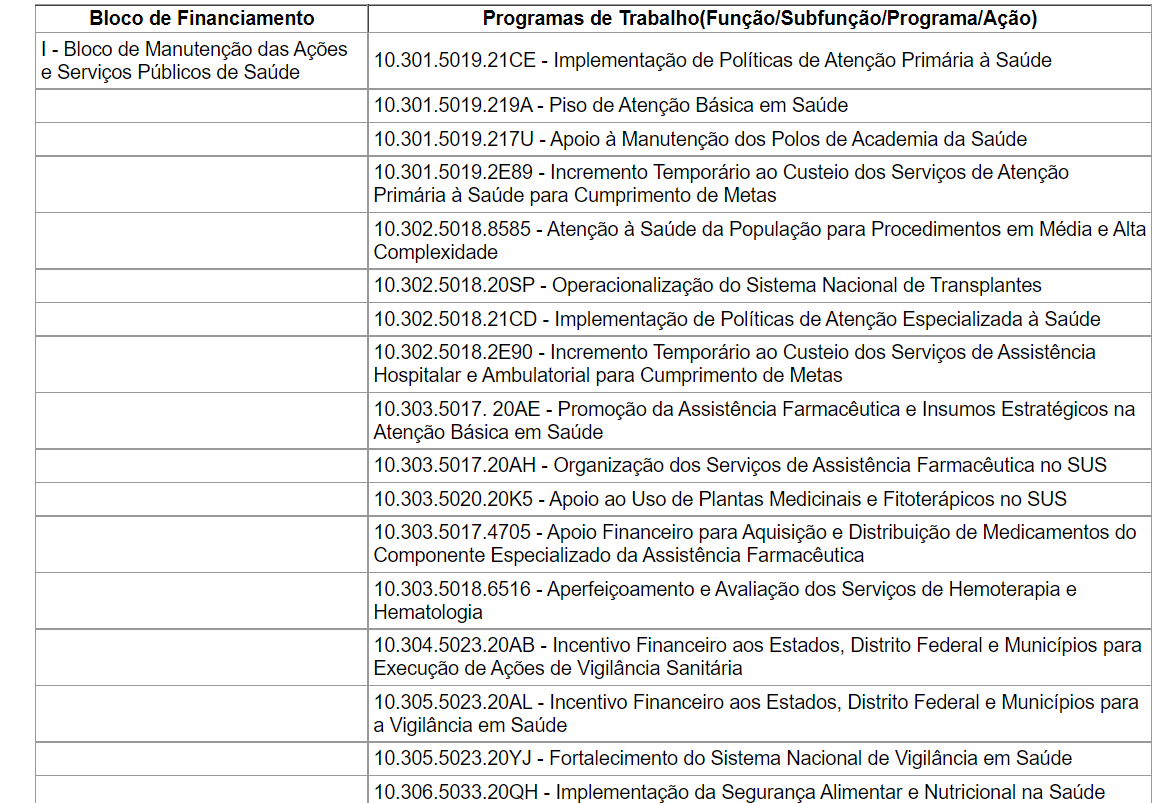 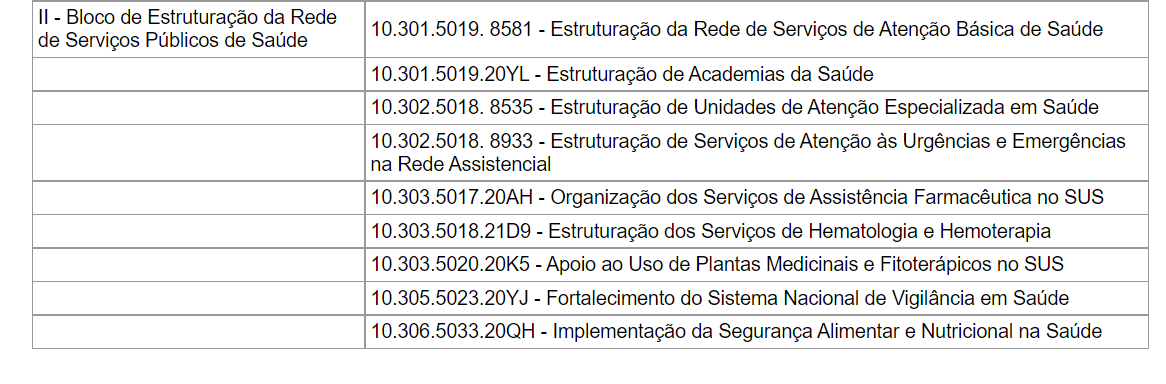 LEI COMPLEMENTAR N. 172 - 2020

LEI COMPLEMENTAR N. 197 -  2022
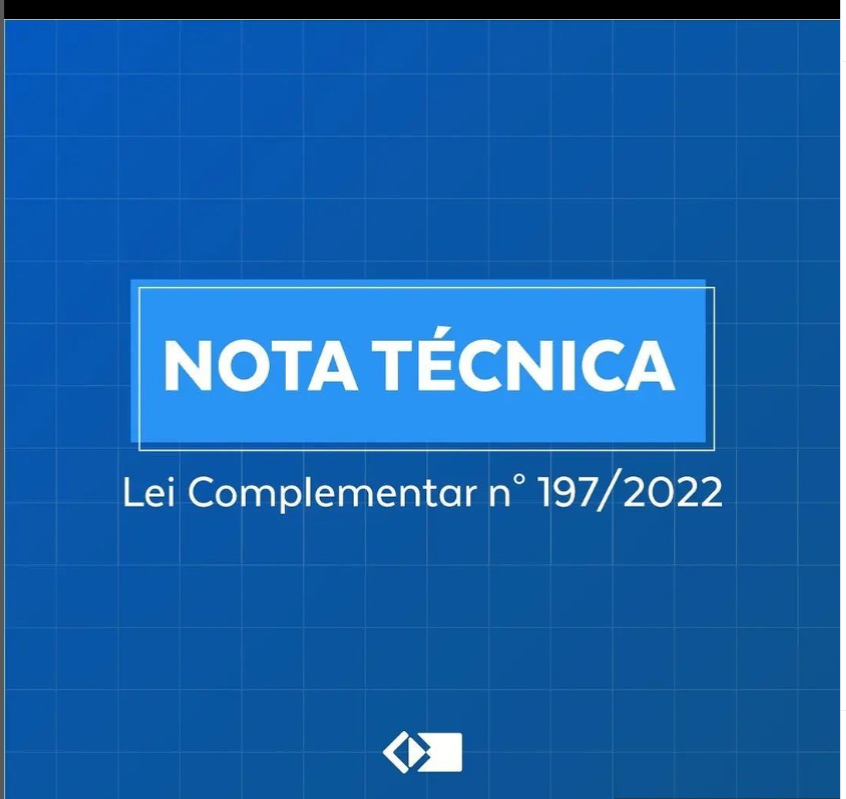 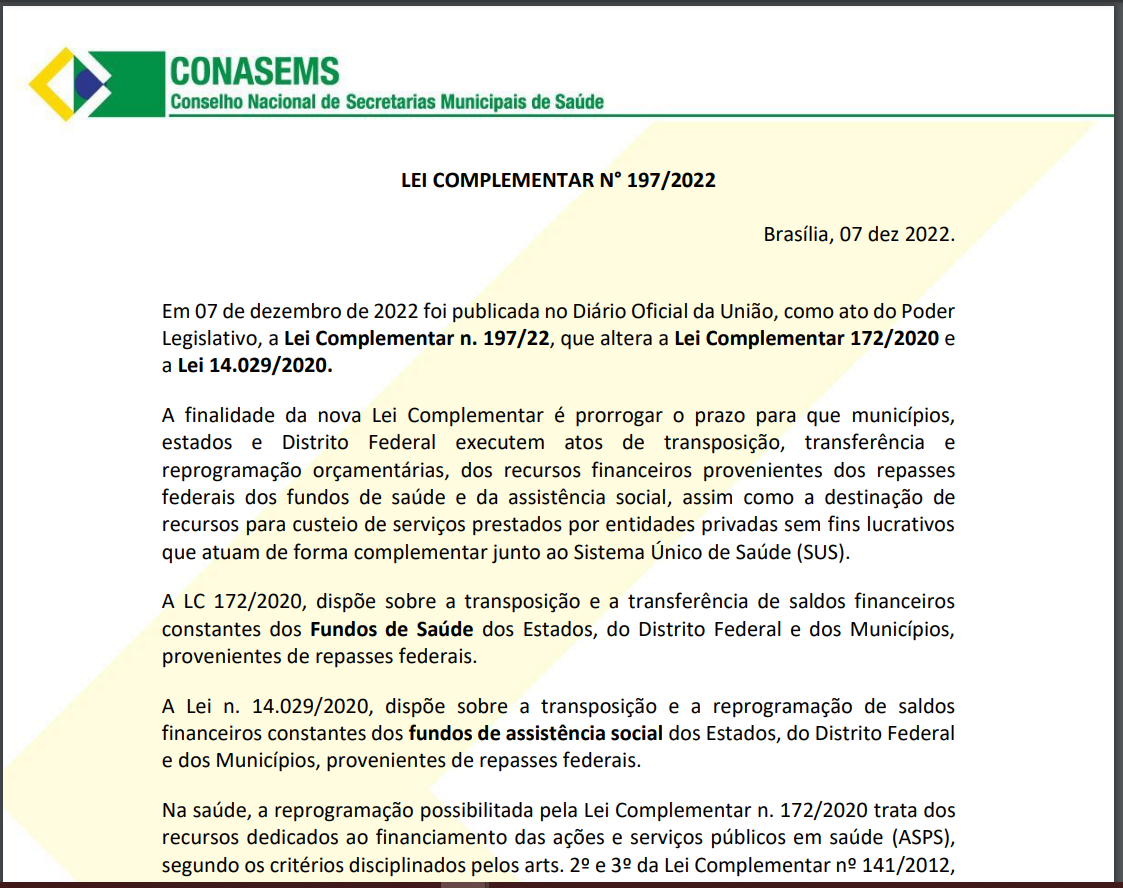 Lei Complementar 197/22- REPROGRAMAÇÃO DOS SALDOS
Ementa:
Altera a Lei Complementar nº 172, de 15 de abril de 2020, e a Lei nº 14.029, de 28 de julho de 2020, para conceder prazo para que os Estados, o Distrito Federal e os Municípios executem atos de transposição e de transferência e atos de transposição e de reprogramação, respectivamente.
LEI COMPLEMENTAR 172/20 e 197/22 - SALDOS FNS
OBJETOS DE EXECUÇÃO DOS RECURSOS
Ações e serviços públicos de saúde

Arts. 2º e 3º da Lei Complementar nº 141/2012

Entidades sem fins lucrativos indicados por Portaria do Ministério da saude ( LC 197)
Lei Complementar 197/22- REPROGRAMAÇÃO DOS SALDOS
Estabelece a prorrogação da vigência da Lei Complementar n. 172 até 31 de dezembro de 2023, no entanto trouxe condições importantes para (re)aplicação dos recursos, que deverão ser observadas pelo gestor para proceder a reprogramação dos saldos, assim como proceder o custeio de serviços prestados a entidades privadas sem fins lucrativos.
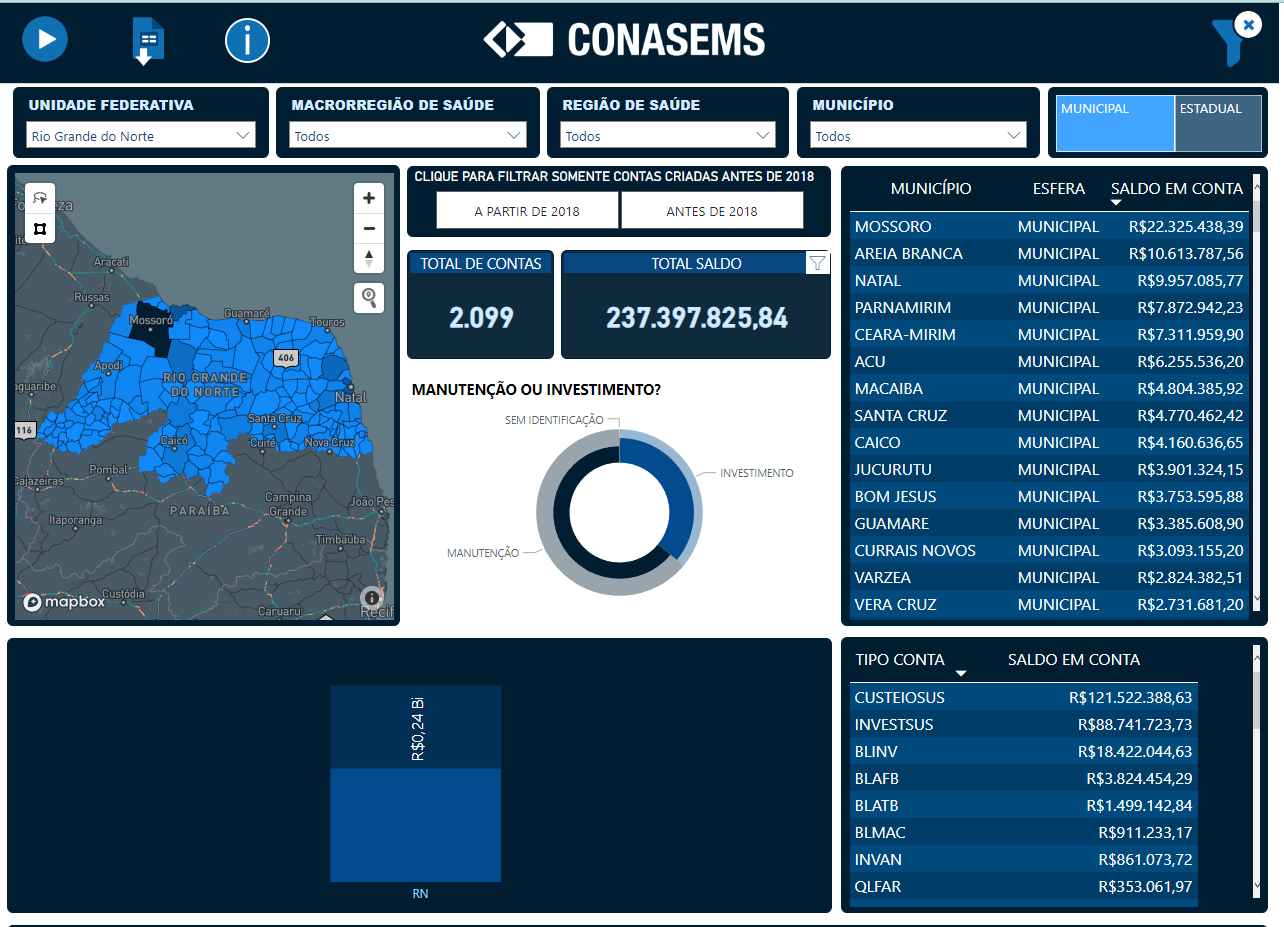 SALDO GERAL - MUNICÍPIOS
RIO GRANDE NORTE
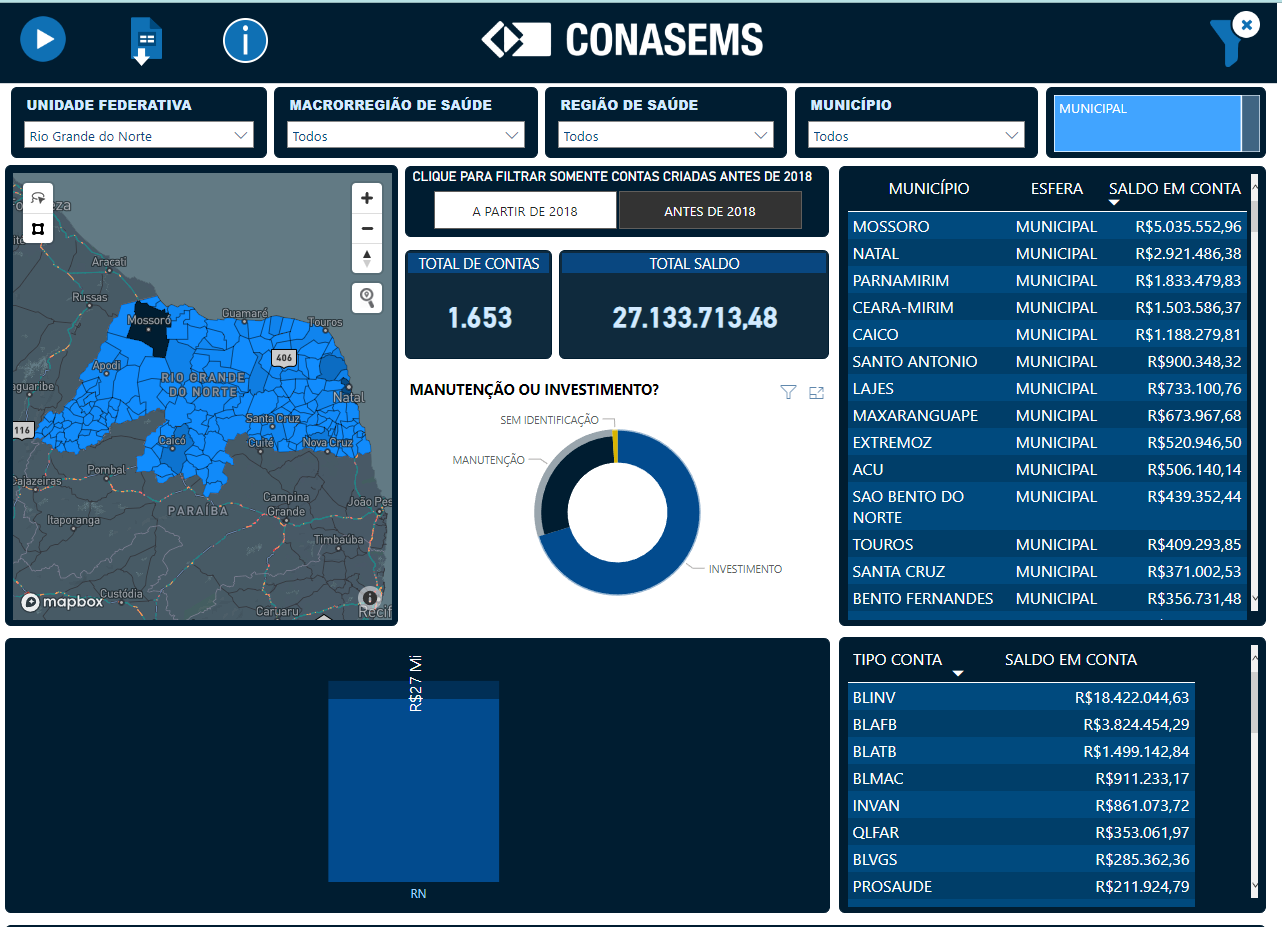 Saldo nas contas anteriores a 2018
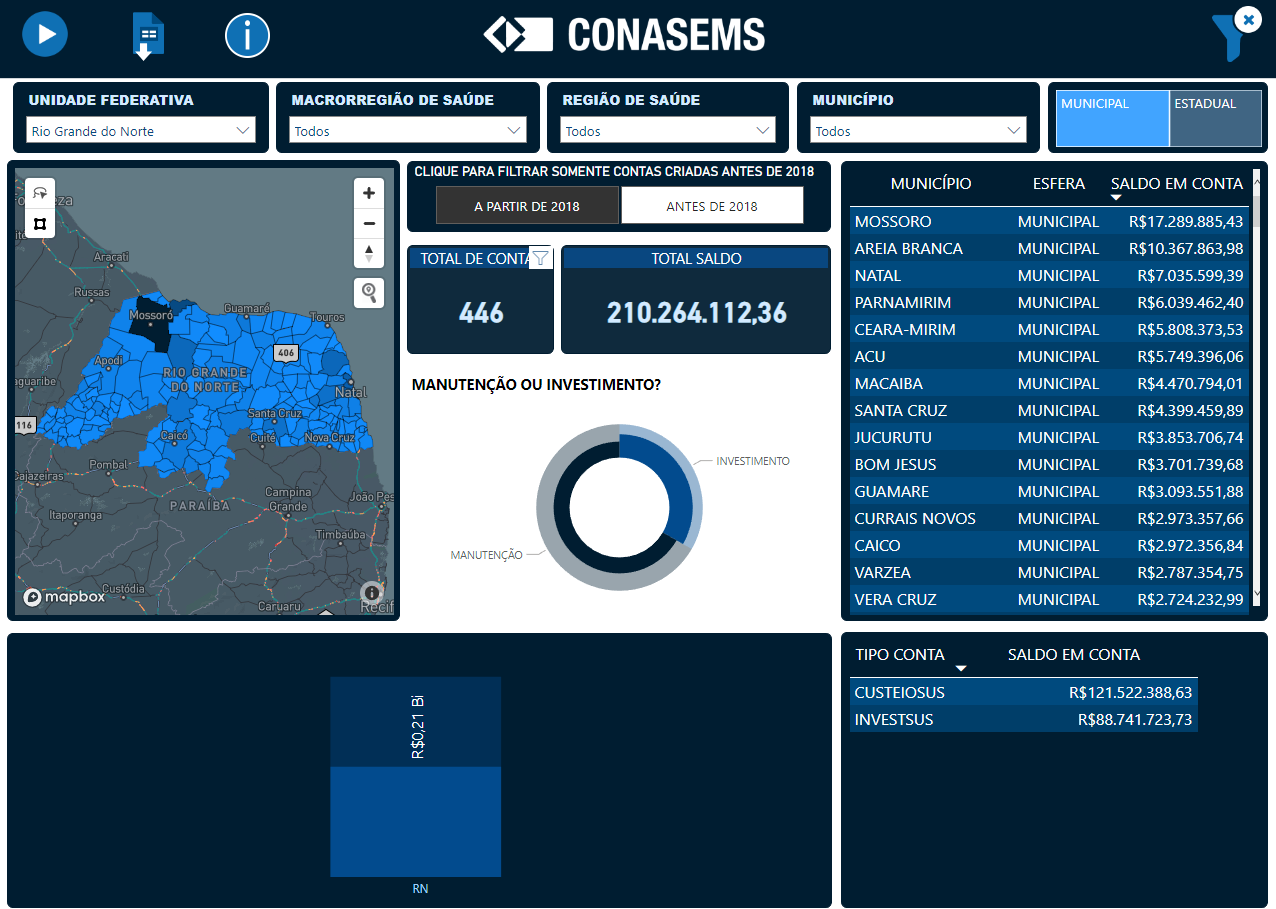 Saldo nas contas após  2018
LEI COMPLEMENTAR 197/2022 - 172/2020 – SALDOS FNS
TRANSPOSIÇÕES E TRANSFERÊNCIAS
Transposição
	Realocação de recursos financeiros entre programas de trabalho, no 	âmbito do orçamento de um mesmo órgão.

Transferência
	Realocação de recursos financeiros entre as categorias econômicas de 	despesas.
Custeio de serviços prestados a entidades privadas sem fins lucrativos
A LC 197/22 disciplina que parte dos  saldos financeiros transpostos ou transferidos a partir da data de publicação desta Lei Complementar e com fundamento no disposto na Lei Complementar nº 172, deverão ser aplicados para o custeio de serviços prestados por entidades privadas sem fins lucrativos que complementem o SUS, no montante global de até R$ 2.000.000.000,00 (dois bilhões de reais), com o objetivo de contribuir para a sustentabilidade econômico-financeira dessas instituições na manutenção dos atendimentos, sem solução de continuidade.
Por meio de Portaria, o Ministério da Saúde, estabelecerá parâmetros para definição do auxílio financeiro a ser recebida por cada entidade, com os respectivos valores de repasse.  PORTARIA AINDA NÃO PUBLICADA !
REPASSE AS ENTIDADES SEM FINS LUCRATIVOS:
O crédito dos recursos a serem transferidos para as entidades beneficiadas de que trata o caput deste artigo deverá ocorrer em até 30 (trinta) dias, contados da data de publicação dos parâmetros de que trata o § 1º deste artigo.
Prazo para repasse as entidades beneficiadas : 30 dias 

O ente (estado ou município gestor do prestador) deverá formalizar instrumento para o repasse dos recursos previstos pela LC 197/22.
COMPLEMENTARIEDADE DA UNIÃO
Art. 4º Fica a União autorizada, no exercício de 2023, a transferir aos Estados, ao Distrito Federal e aos Municípios a diferença entre os saldos financeiros apurados em contas abertas antes de 1º de janeiro de 2018 e o montante referido no caput do art. 2º desta Lei Complementar, observadas as disponibilidades previstas na lei orçamentária anual e seus créditos.
Contas abertas até 01 de janeiro de 2018
Apenas após atendida a finalidade do repasse a entidades sem fins lucrativos que os recursos transpostos ou transferidos poderão ser aplicados para outras finalidades em ações e serviços públicos de saúde. ( artigo 2º, § 6º) 
Saldos financeiros apurados em contas abertas antes de 1º de janeiro de 2018 para transferências regulares e automáticas do Fundo Nacional de Saúde aos fundos de saúde locais ficam dispensados do cumprimento do disposto no inciso I do caput do art. 2º da Lei Complementar nº 172, de 15 de abril de 2020. (art. 2º , § 7º)

Art. 2º A transposição e a transferência de saldos financeiros de que trata esta Lei Complementar serão destinadas exclusivamente à realização de ações e serviços públicos de saúde, segundo os critérios disciplinados pelos arts. 2º e 3º da Lei Complementar nº 141, de 13 de janeiro de 2012, e ficarão condicionadas à observância prévia pelos Estados, pelo Distrito Federal e pelos Municípios dos seguintes requisitos:
I – cumprimento dos objetos e dos compromissos previamente estabelecidos em atos normativos específicos expedidos pela direção do Sistema Único de Saúde;
Contas abertas até 01 de janeiro de 2018 –
Livre utilização em ASPS !
Os valores de saldos apurados em contas abertas antes de 01/jan/2018 ficam dispensados do cumprimento dos objetos e dos compromissos previamente estabelecidos e se não for executados até o final do exercício financeiro de 2023 deverão ser devolvidos à União.
ESTAS CONTAS DEVEM SER PRIORIZADAS !
Contas abertas até 01 de janeiro de 2018
Critérios para reprogramação:
Para aqueles municípios que não possuem entidades sem fins lucrativos beneficiadas: 
LC 172/2020
Artigo 2º :
II - inclusão dos recursos financeiros transpostos e transferidos na Programação Anual de Saúde e na respectiva lei orçamentária anual, com indicação da nova categoria econômica a ser vinculada;
III – ciência ao respectivo Conselho de Saúde.
Art. 3º  : Registro no Relatório Anual de Gestão
ESTAS CONTAS DEVEM SER PRIORIZADAS !
Contas abertas até 01 de janeiro de 2018
Critérios para reprogramação:
Para aqueles municípios que possuem entidades sem fins lucrativos beneficiadas: 
Identificação das entidades beneficiadas – Firmar instrumento de contratualização 
Repasse as entidades beneficiadas 
LC 172/2020 - Artigo 2º :
II - inclusão dos recursos financeiros transpostos e transferidos na Programação Anual de Saúde e na respectiva lei orçamentária anual, com indicação da nova categoria econômica a ser vinculada;
III – ciência ao respectivo Conselho de Saúde.
Art. 3º  : Registro no Relatório Anual de Gestão
ESTAS CONTAS DEVEM SER PRIORIZADAS !
Contas CusteioSUS e InvestSUS – 
Abertas a partir de 01 janeiro de 2018
Os saldos poderão ser reprogramados para qualquer categoria econômica e qualquer ação e serviços público em saúde, conforme previstos no artigo 3º da LC N. 141/2012.
Ressalta-se que nas contas, CusteioSUS e InvestSUS, a repriorização é possível para valores de exercícios financeiros anteriores, desta forma:
Em 2022: será possível realizar transposição e transferência de valores identificados em 31/dez/2021; 

Em 2023: os valores identificados em 31/dez/2022.
Contas CusteioSUS e InvestSUS – Abertas a partir de 01 janeiro de 2018 – requisitos : Art. 2º LC 172/2020
A transposição e a transferência de saldos financeiros de que trata esta Lei Complementar serão destinadas exclusivamente à realização de ações e serviços públicos de saúde, segundo os critérios disciplinados pelos arts. 2º e 3º da Lei Complementar nº 141, de 13 de janeiro de 2012, e ficarão condicionadas à observância prévia pelos Estados, pelo Distrito Federal e pelos Municípios dos seguintes requisitos:
I – cumprimento dos objetos e dos compromissos previamente estabelecidos em atos normativos específicos expedidos pela direção do Sistema Único de Saúde;
II - inclusão dos recursos financeiros transpostos e transferidos na Programação Anual de Saúde e na respectiva lei orçamentária anual, com indicação da nova categoria econômica a ser vinculada;
III – ciência ao respectivo Conselho de Saúde.
Registro no Relatório Anual de Gestão
LEI COMPLEMENTAR 172/20 - SALDOS FNS
O QUE TEM DE SER FEITO
Alterar a Lei Orçamentária Anual

Inclusão dos recursos na Programação Anual de Saúde

Registrar as alterações no Digisus planejamento

Dar ciência ao Conselho Municipal de Saúde

Prestar contas
LEI COMPLEMENTAR 172/20  e LC 197/2022- SALDOS FNS
Recursos extraordinários transferidos para COVID SOMENTE em 2020 não podem ser reprogramados – Orçamento de Guerra
Emendas parlamentares também podem ser reprogramadas
NÃO MOVIMENTAR NAS CONTAS FEDERAIS RECURSOS PROPRIOS NEM ESTADUAIS
LEI COMPLEMENTAR 172/20 - SALDOS FNS
PERÍODO PARA MODIFICAÇÕES ORÇAMENTÁRIAS
Até dia 31 de dezembro de 2023

Janela de oportunidade

Todas as modificações serão mantidas nos orçamentos dos próximos anos
LEI COMPLEMENTAR 172/20 - SALDOS FNS
SALDOS - CONTAS E VALORES
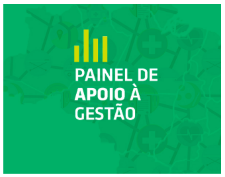 Agentes financeiros - BB e CEF

Portal Conasems

Portal Fundo Nacional de Saúde
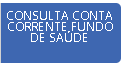 OBRIGADA
Orçamento e aplicação dos Recursos Financeiros

Blenda Pereira
Assessora Técnica do CONASEMS
conasems@conasems.org.br
www.conasems.org.br